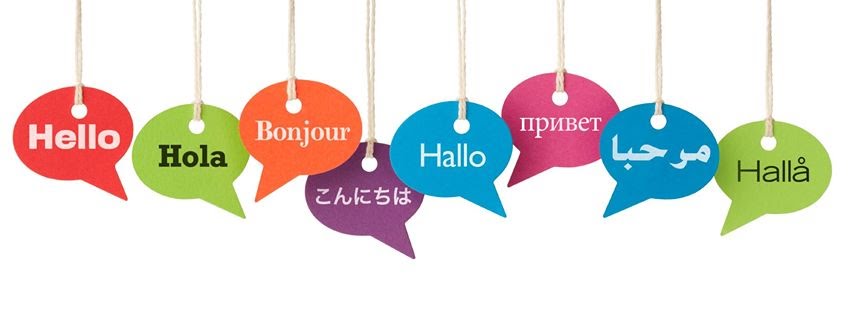 English as a Second Language(ESL) Program
Mrs. M. Bellomo

Collins Elementary School
Back to School Night
Contact Information
Mrs. M. Bellomo
English as a Second Language (ESL) Teacher
Collins Elementary School
mbellomo@livingston.org
ESL programs in Collins
High Intensity
 2 periods per day for beginner students (1 push-in and 1 pull-out)
Pull-out/Push-in
1 period per day depending on student proficiency level
Assessment
ACCESS (Assessing Comprehension and Communication in English State-to-State for English Language Learners)
Translated in a different language 
Spanish: www.wida.us/get.aspx?id=1914
Chinese: www.wida.us/get.aspx?id=1906
Arabic: www.wida.us/get.aspx?id=1904
Important Information for Parents
The Livingston School District’s website (www.livingston.org) can be translated if you click on top center part of the website where it states: “Translate this page…”
PARCC – ELL Students
All ELLs must take the PARCC assessments. The only exception applies to ELLs who entered school in a U.S. state after July 1 of the academic year. 
The exemption is only for the ELA test, students must take the math assessment.
Help with Translation
You can type information onto the Google Translate website (www.translate.google.com) in order to translate from your native language into English, or from English into another language.
Livingston Public Library
10 Robert Harp Drive
Livingston, NJ 07039
(973) 992-4600
The library is free. You will be allowed to check out books that will help your child with his or her reading.
The ESL Program
The following four domains of language are the focus of the ESL program:
Listening
Speaking
Reading
Writing
Other areas that are discussed are:
Idioms
Fairy Tales
Holidays
Seasons
Examples of Songs that Promote Learning
Hokey Pokey
Head, Shoulders, Knees, & Toes
Old McDonald
The Itsy, Bitsy Spider
The Wheels on the Bus
School House Rock    http://www.bing.com/videos/search?q=school+house+rock&qpvt=sch  ool+house+rock&FORM=VDRE
“Fifty, Nifty United States”       https://www.youtube.com/watch?v=WhDrGnjacvA                
(Take Me Out to the Ball Game) 
“50 State Capitals”     https://www.youtube.com/watch?v=MSvJ9SN8THE       

The Continent Song
Let's name all of the continents.There are 7 on earth.There's Europe andAsia and Australia,North and South America.Now don't forget about AfricaAnd Antarctica, too.For there's 1...2...3,4,5,6,7 continents!
Helpful Websites
Google Translate (http://translate.google.com/)
Livingston Public Schools webpages can be translated (http://www.livingston.org/)
Brain Pop (http://www.brainpop.com)
Brain Pop Jr. (http://www.brainpopjr.com)
Brain Pop ESL (http://www.brainpopesl.com)
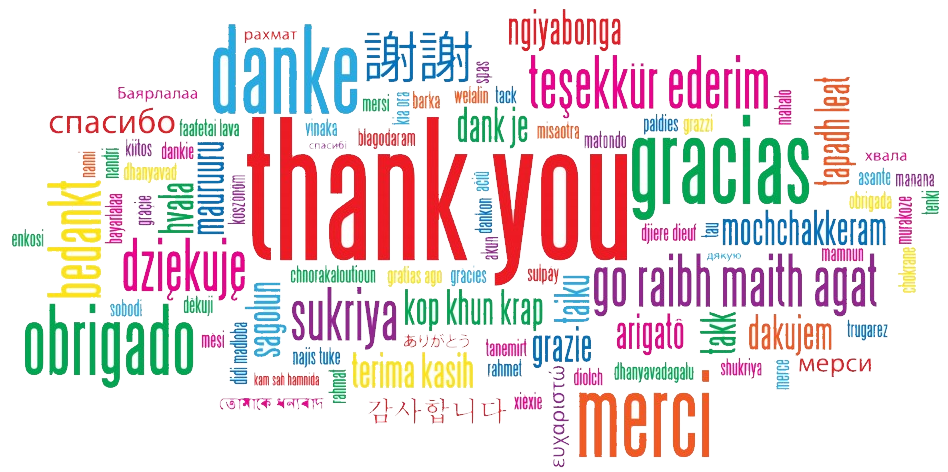